添
加
Lorem ipsum dolor sit amet, consectetuer adipiscing elit, sed tincidunt ut
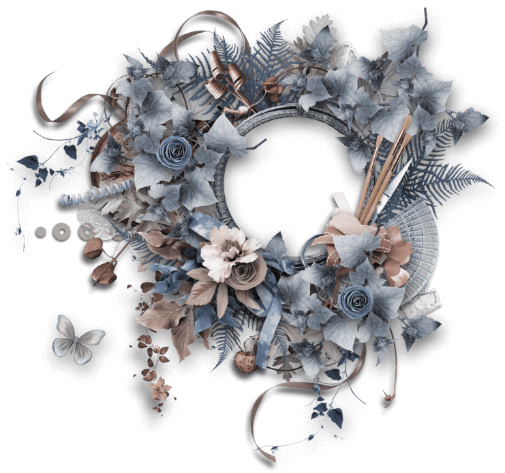 标
题
CONTENTS
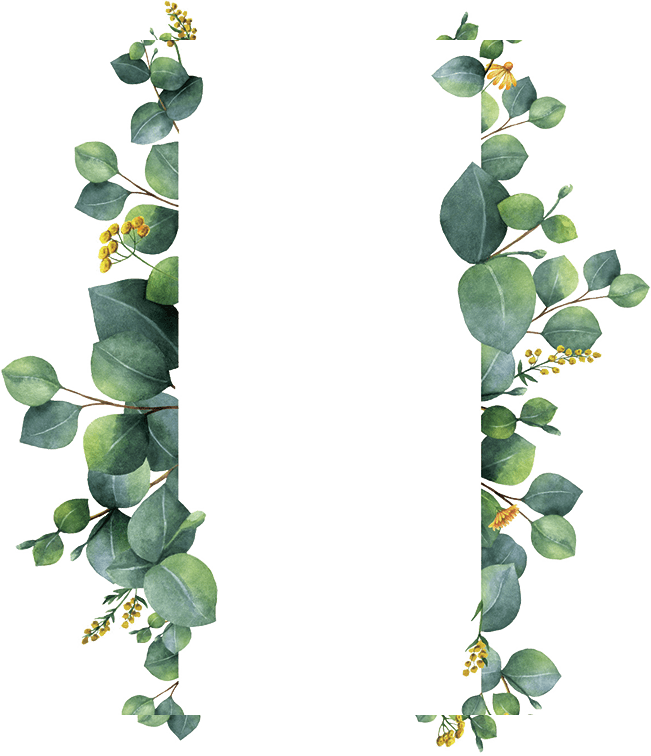 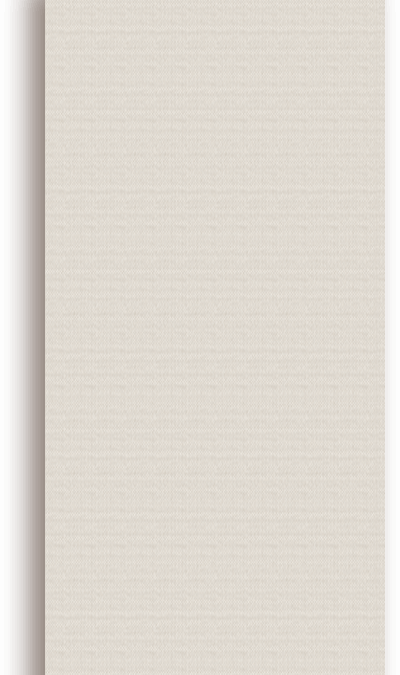 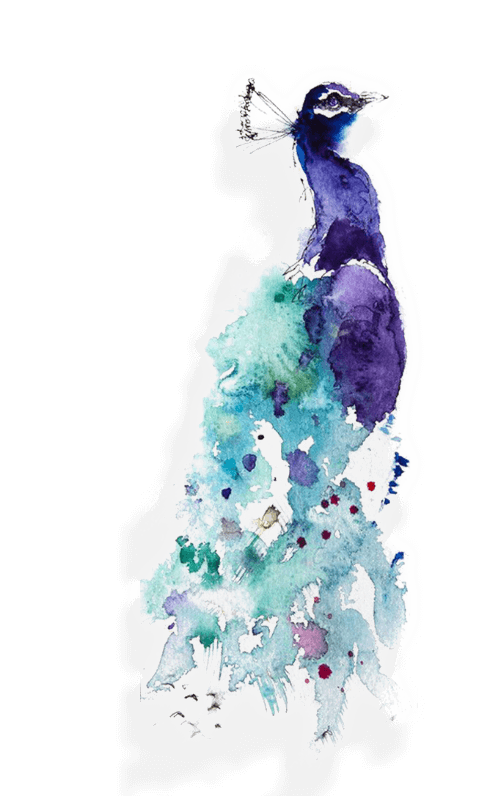 企业概况
主营业务
产品介绍
发展前景
PART 01
PART 02
PART 03
PART 04
壹
贰
叁
肆
目
录
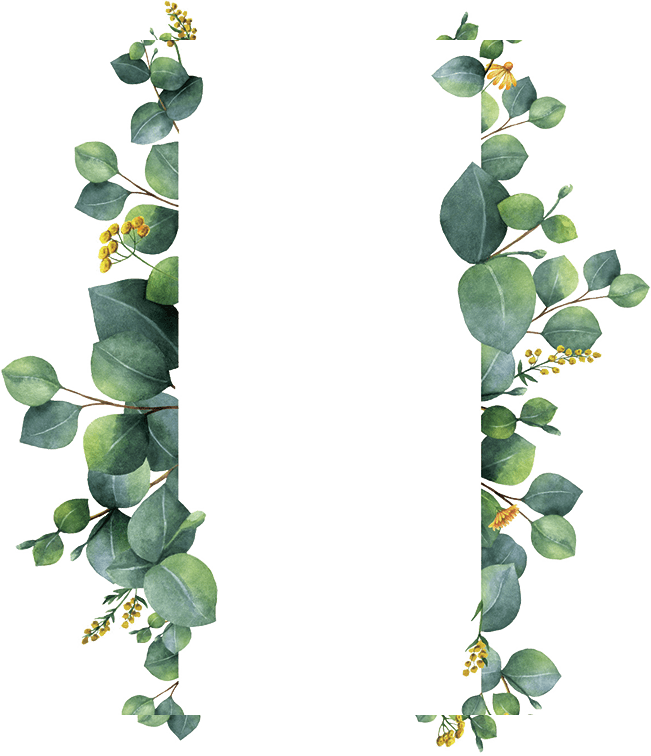 01
企业概况
PART ONE
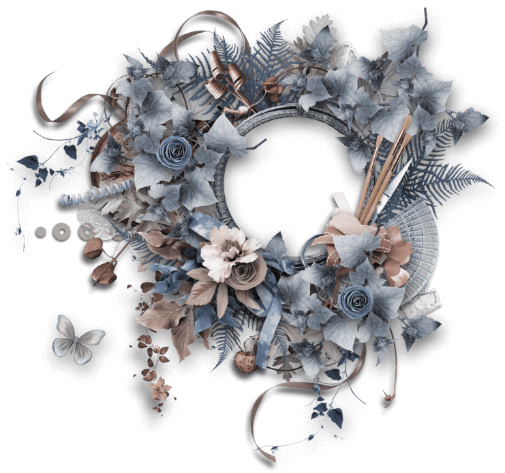 公司简介
点击输入简要文字内容，文字内容需概括精炼，不用多余的文字修饰，言简意赅的说明分项内容,点击输入简要文字内容，文字内容需概括精炼，不用多余的文字修饰，言简意赅的说明分项内容……。
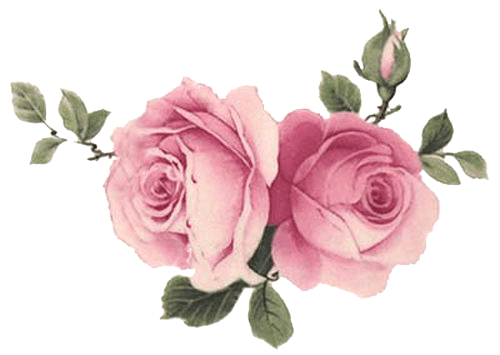 He doesn't haunt my dreams as I feared that night. Instead I am flying far across fields and woods, looking down on those below me. Suddenly I fall to the ground and it is only when I wake up that I realize I was shot by a hunter, brought down by the burden of not the bullet but the soul of the man who shot it.
{ 2020 }
{ 2016 }
{ 2017 }
{ 2018 }
{ 2019 }
点击输入简要文字内容，文字内容需概括精炼……。
点击输入简要文字内容，文字内容需概括精炼……。
点击输入简要文字内容，文字内容需概括精炼……。
点击输入简要文字内容，文字内容需概括精炼……。
点击输入简要文字内容，文字内容需概括精炼……。
发展历程
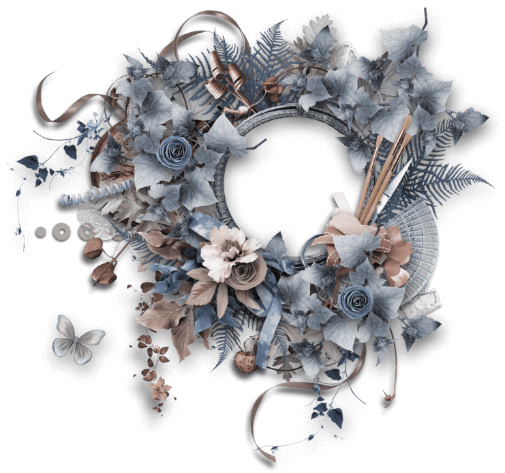 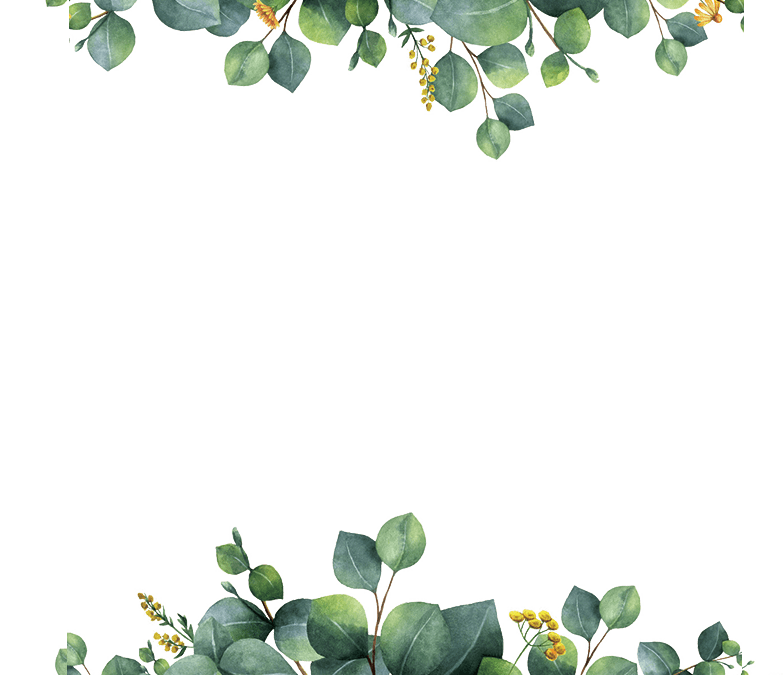 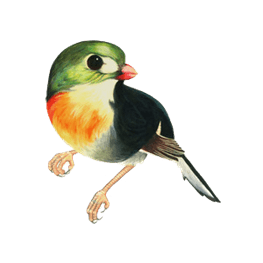 {王幂幂 }
{张知知 }
{刘网网 }
点击输入简要文字内容，文字内容需概括精炼……。
点击输入简要文字内容，文字内容需概括精炼……。
点击输入简要文字内容，文字内容需概括精炼……。
精英团队
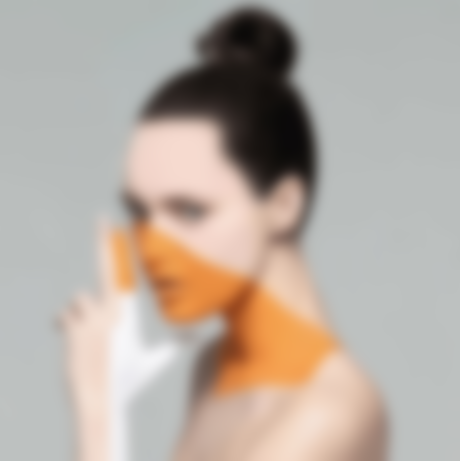 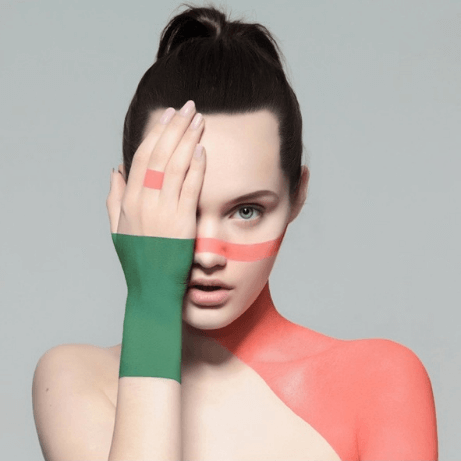 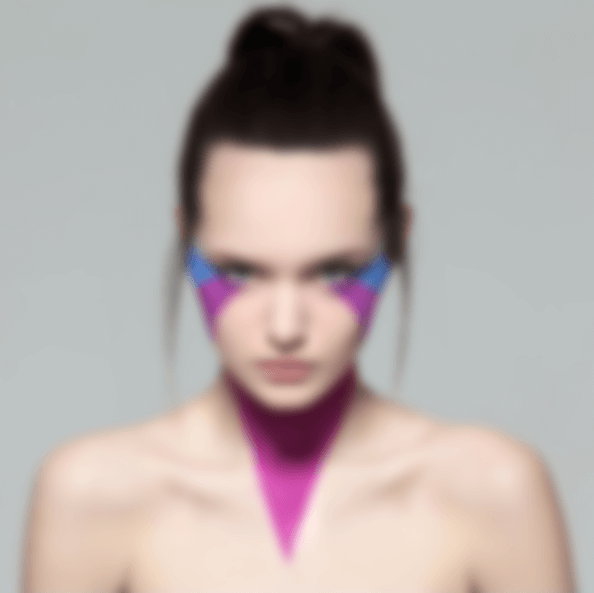 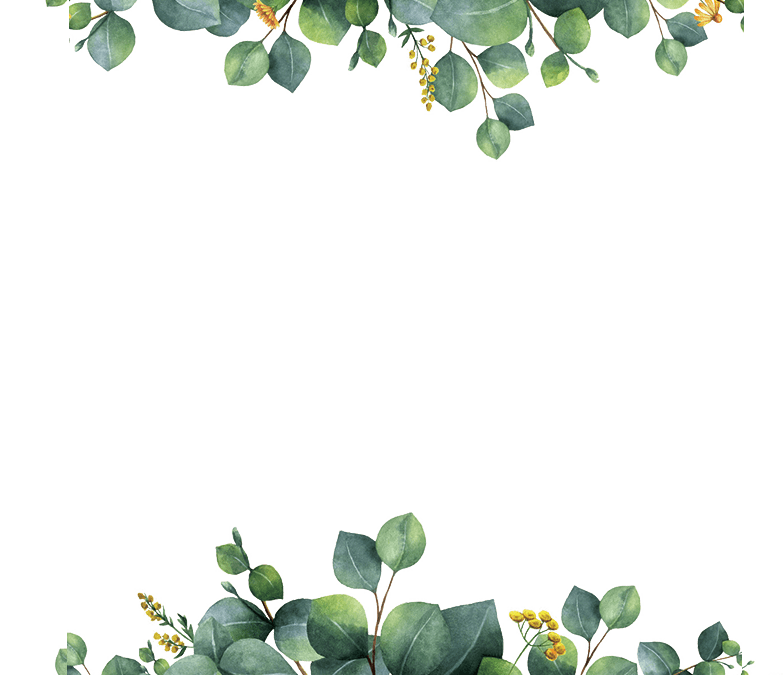 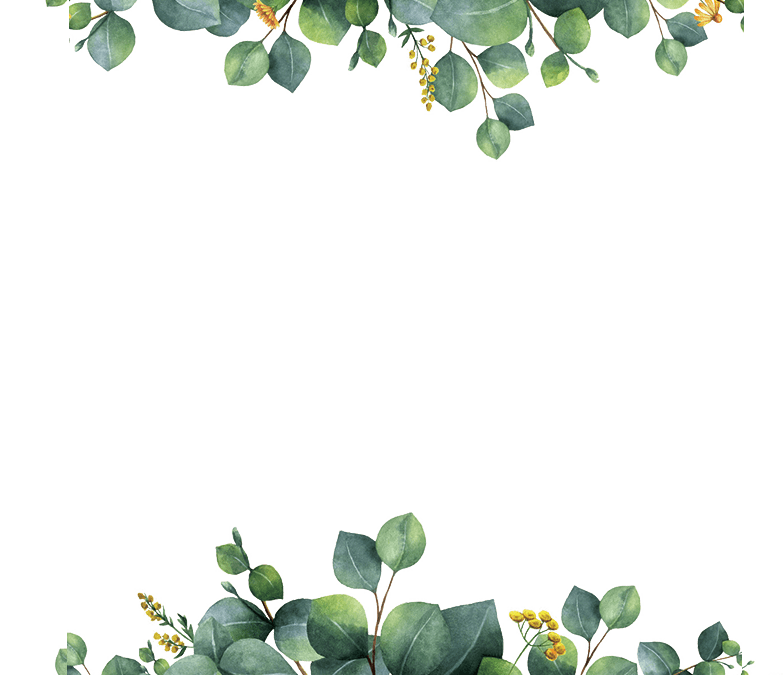 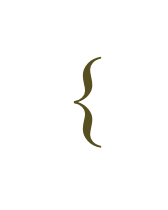 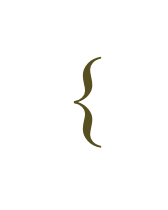 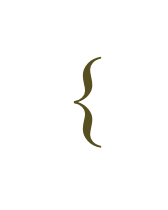 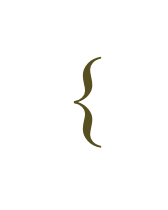 不会申请公司
不会申请公司
企业文化
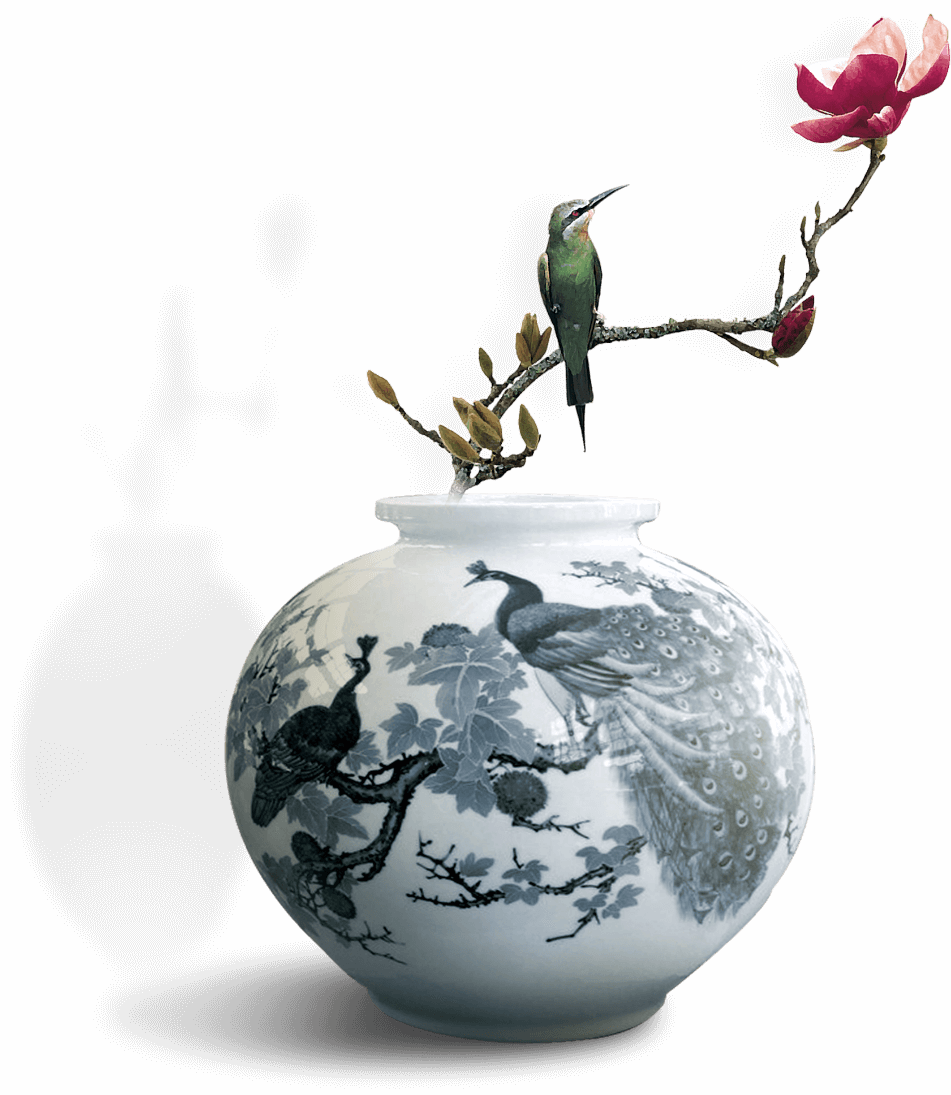 点击输入简要文字内容，文字内容需概括精炼，不用多余的文字修饰，言简意赅的说明分项内容。点击输入简要文字内容，文字内容需概括精炼，不用多余的文字修饰，言简意赅的说明分项内容。点击输入简要文字内容……。
点击输入简要文字内容，文字内容需概括精炼，不用多余的文字修饰，言简意赅的说明分项内容。点击输入简要文字内容，文字内容需概括精炼，不用多余的文字修饰，言简意赅的说明分项内容。点击输入简要文字内容……。
Radom text here
{输入题目}
{输入题目}
{输入题目}
一些说明文字
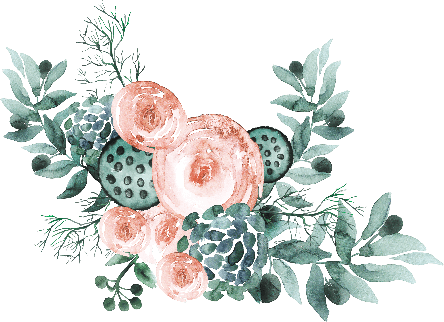 点击输入简要文字内容，文字内容需概括精炼。点击输入简要文字内容，文字内容需概括精炼……。
点击输入简要文字内容，文字内容需概括精炼。点击输入简要文字内容，文字内容需概括精炼……。
点击输入简要文字内容，文字内容需概括精炼。点击输入简要文字内容，文字内容需概括精炼……。
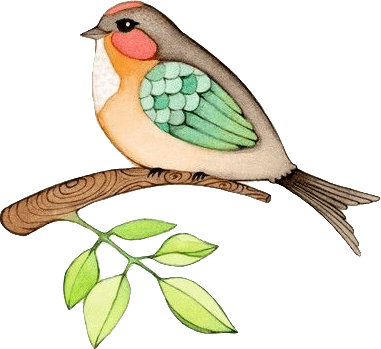 企业荣誉
SUBTITLE
SUBTITLE
SUBTITLE
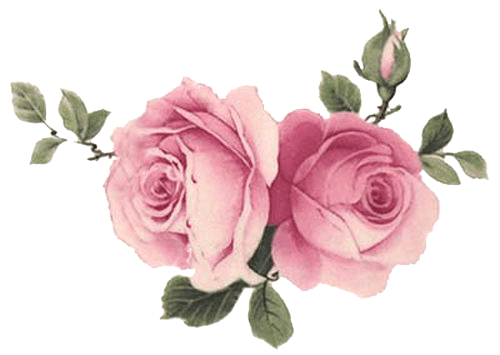 02
主营业务
PART TWO
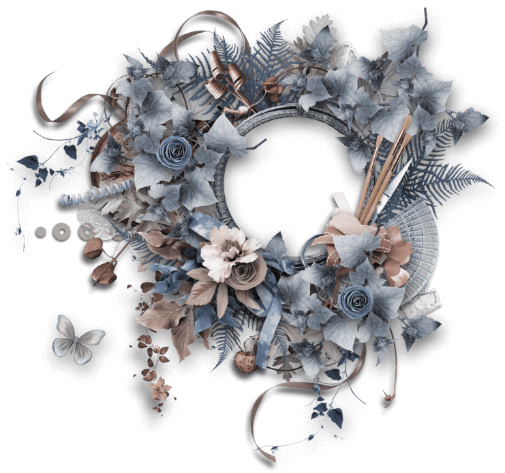 公司业务
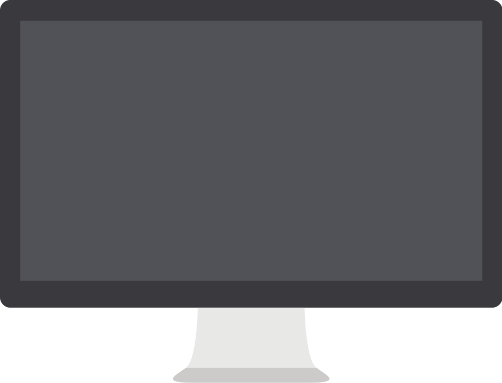 LOREM IPSUM
LOREM IPSUM
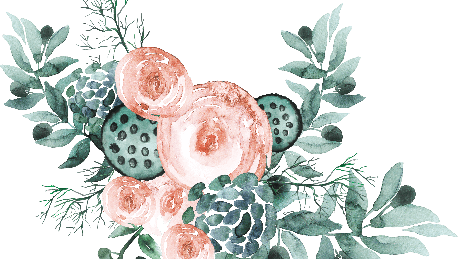 Lorem ipsum dolor sit amet, consectetuer adipiscing elit, sed diam nonummy nibh euismod tincidunt ut laoreet dolore
Lorem ipsum dolor sit amet, consectetuer adipiscing elit, sed diam nonummy nibh euismod tincidunt ut laoreet dolore
LOREM IPSUM
LOREM IPSUM
Lorem ipsum dolor sit amet, consectetuer adipiscing elit, sed diam nonummy nibh euismod tincidunt ut laoreet dolore
Lorem ipsum dolor sit amet, consectetuer adipiscing elit, sed diam nonummy nibh euismod tincidunt ut laoreet dolore
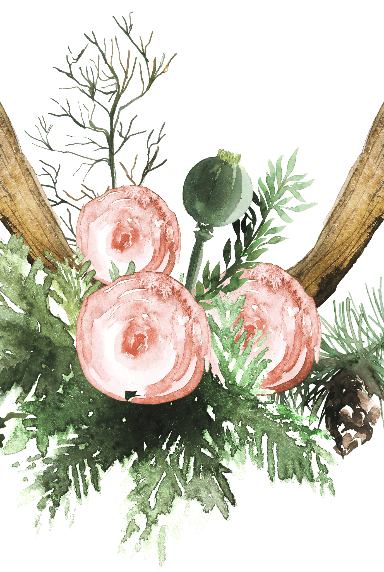 产业结构
Lorem ipsum dolor sit amet consectetur adipiscing elit Etiam et convallis orci. Sed sed velit nec mi pellentesqueposuere. Donec id fermentum nisl. Nam dictum fringilla nunc, eu porttitor
LOREM IPSUM
LOREM IPSUM
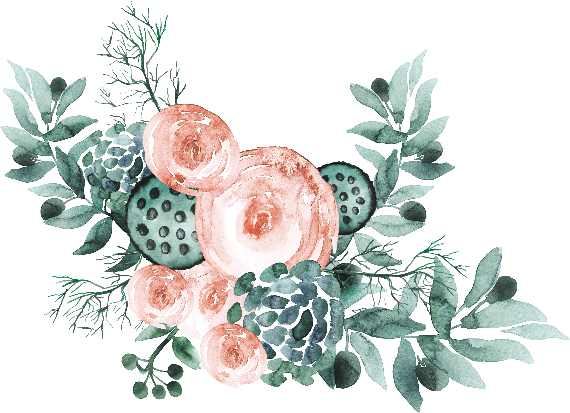 Lorem ipsum dolor sit amet, consectetuer adipiscing elit, sed diam nonummy nibh euismod
Lorem ipsum dolor sit amet, consectetuer adipiscing elit, sed diam nonummy nibh euismod
LOREM IPSUM
LOREM IPSUM
Lorem ipsum dolor sit amet, consectetuer adipiscing elit, sed diam nonummy nibh euismod
Lorem ipsum dolor sit amet, consectetuer adipiscing elit, sed diam nonummy nibh euismod
商业模式
迟来十一月秋风吹。散落一地的记忆，黄花落叶是写不尽的诗意，驻守观望，那一片空旷的蹈田还有谁在守望。
迟来十一月秋风吹。散落一地的记忆，黄花落叶是写不尽的诗意，驻守观望，那一片空旷的蹈田还有谁在守望。
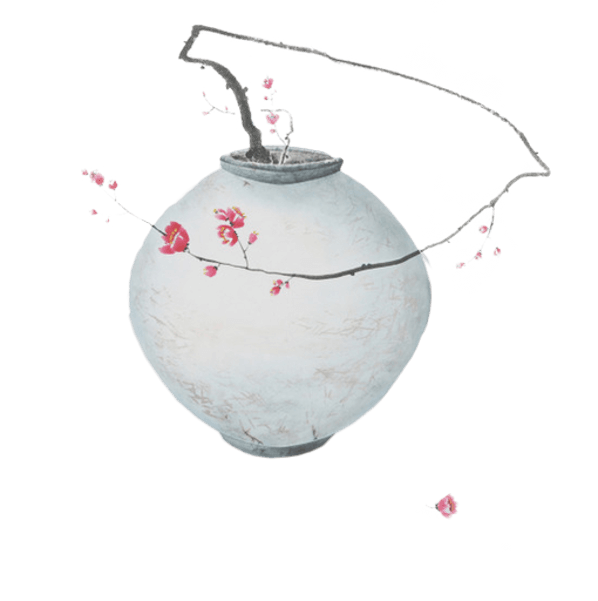 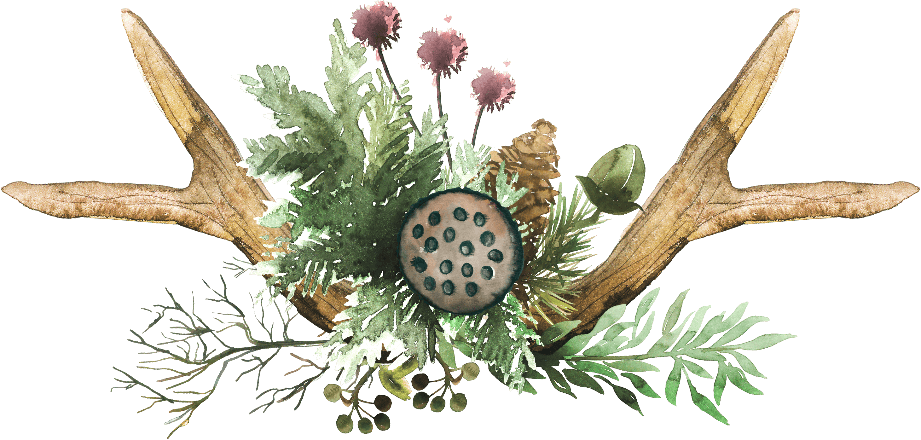 迟来十一月秋风吹。散落一地的记忆，黄花落叶是写不尽的诗意，驻守观望，那一片空旷的蹈田还有谁在守望。
A
B
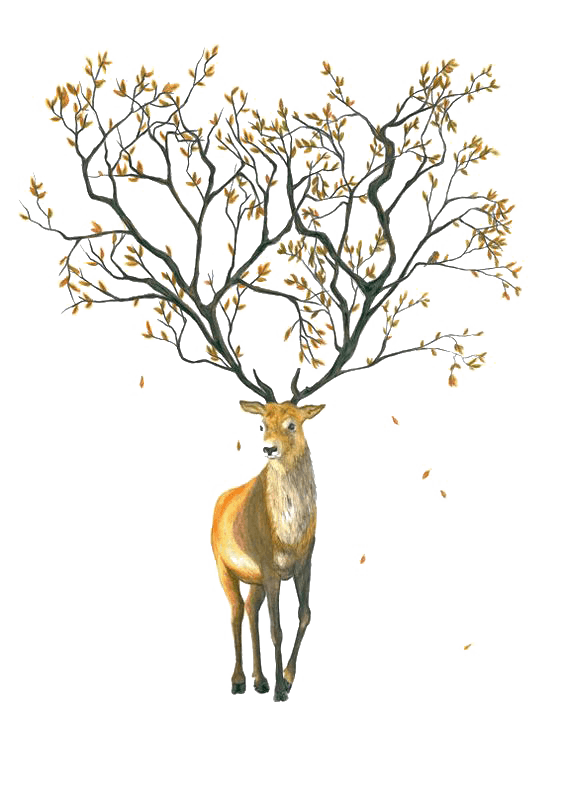 { 第一个部分 }
{ 第二个部分 }
点击输入简要文字内容，文字内容需概括精炼……。
点击输入简要文字内容，文字内容需概括精炼……。
销售策略
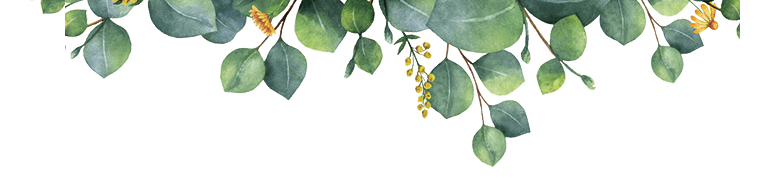 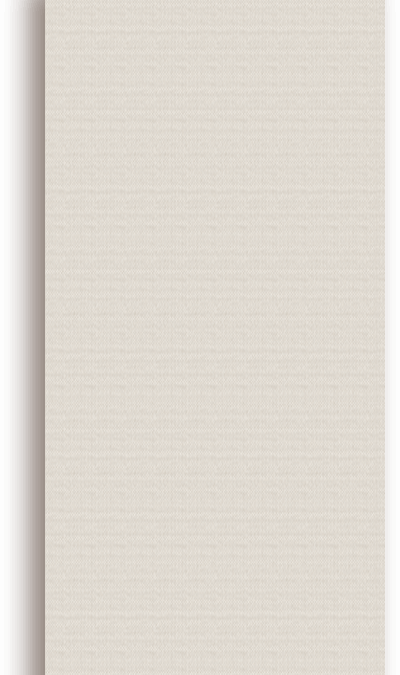 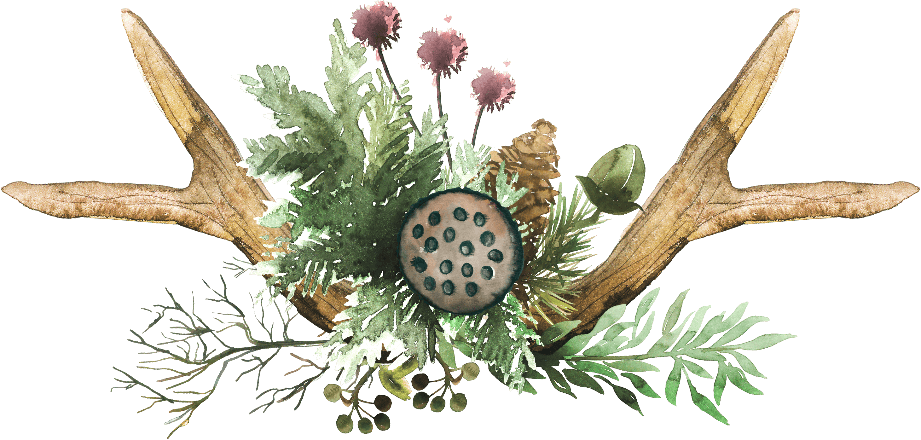 商业模式
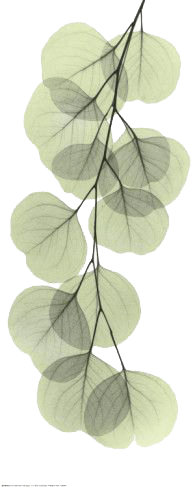 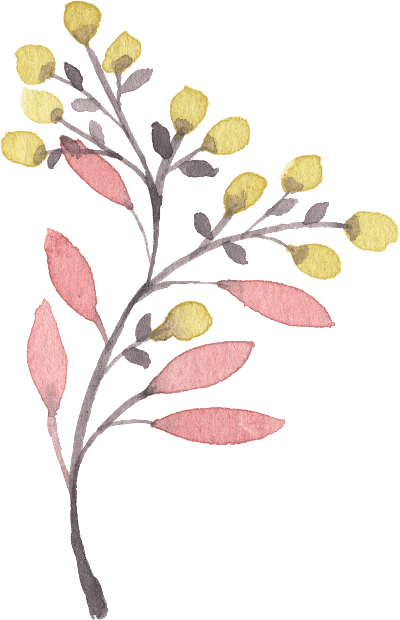 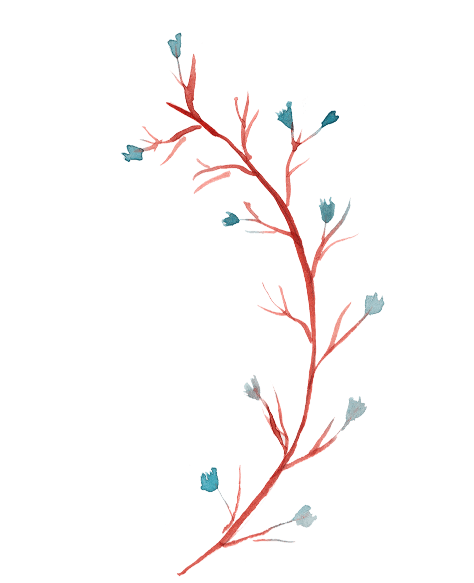 If the day is done
If birds sing no more
If the day is done
If birds sing no more
If the day is done
If birds sing no more
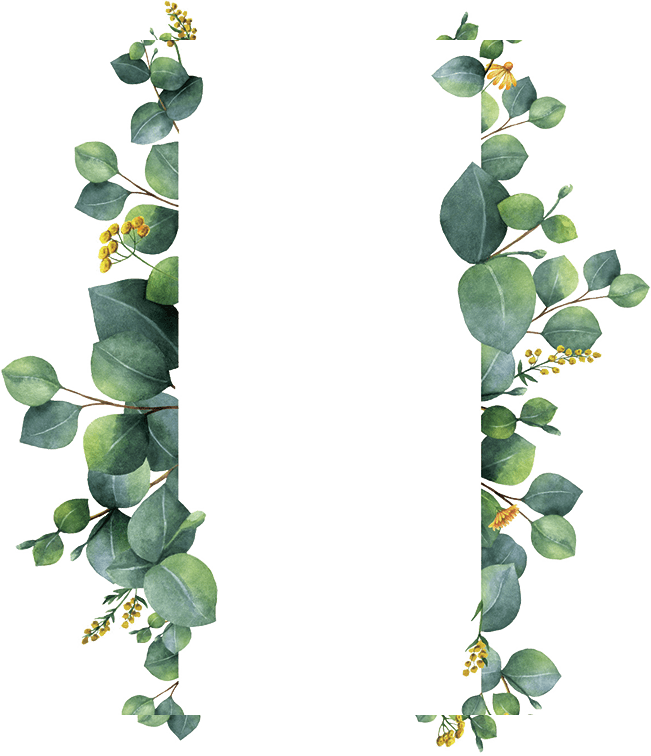 03
产品介绍
PART THREE
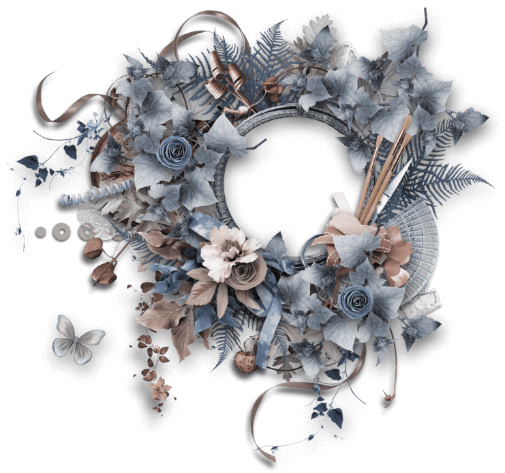 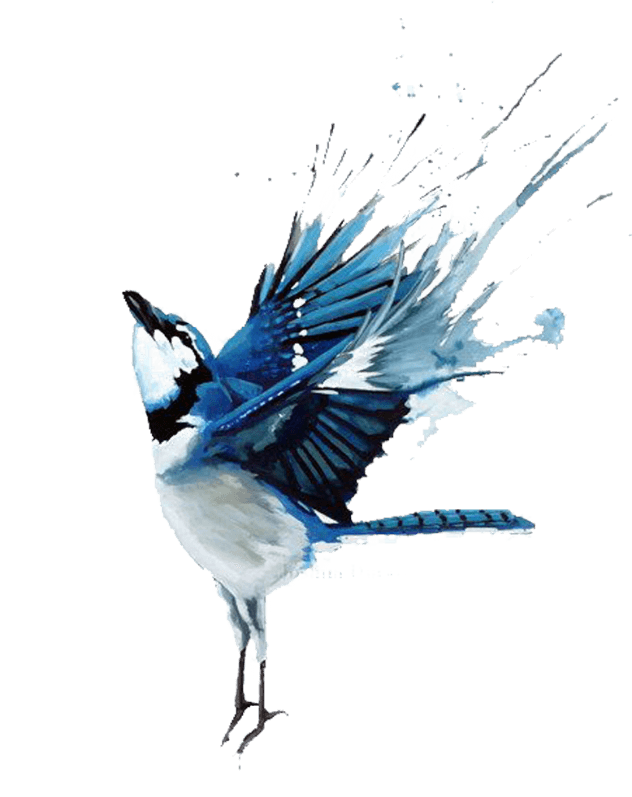 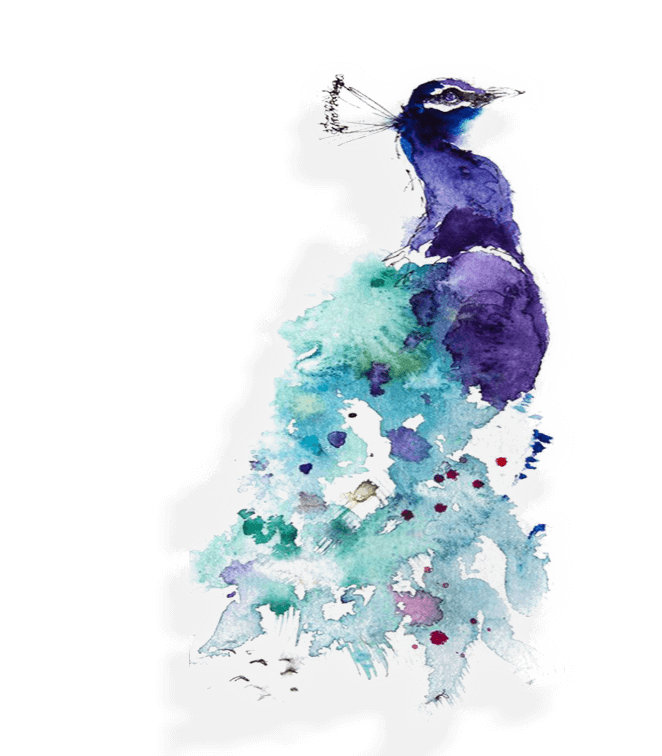 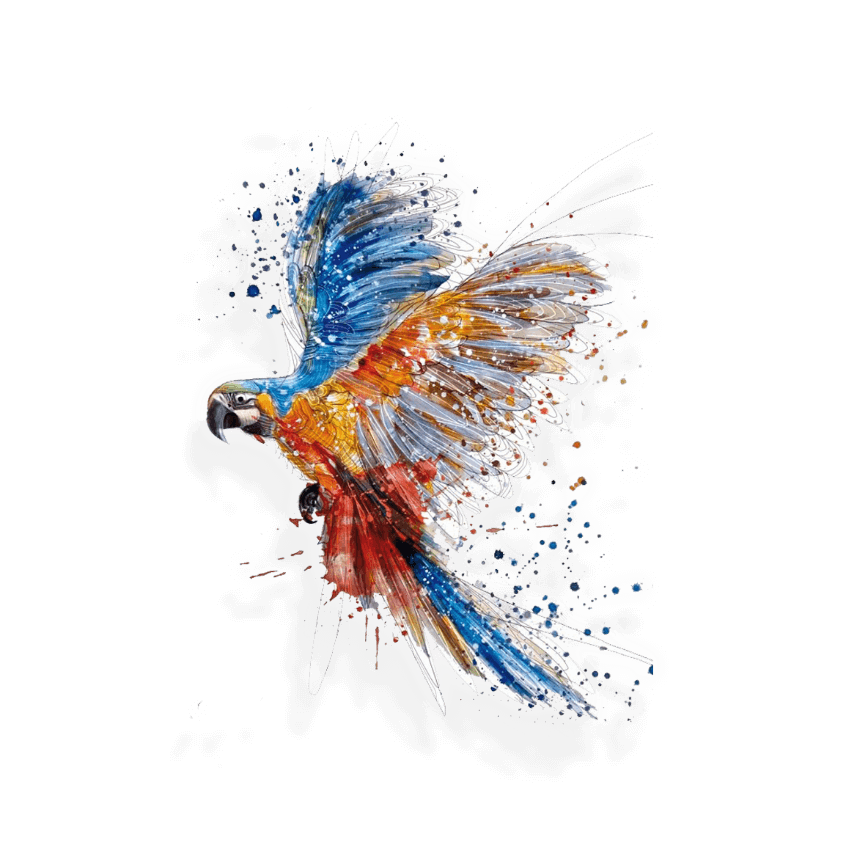 01
02
03
添加文字
添加文字
添加文字
这里输入简单的文字概述里输入简单文字概述输入简单的文字概述里输入输入里这里输入
这里输入简单的文字概述里输入简单文字概述输入简单的文字概述里输入输入里这里输入
这里输入简单的文字概述里输入简单文字概述输入简单的文字概述里输入输入里这里输入
{输入题目}
{输入题目}
点击输入简要文字内容，文字内容需概括精炼。点击输入简要文字内容，文字内容需概括精炼……。
点击输入简要文字内容，文字内容需概括精炼。点击输入简要文字内容，文字内容需概括精炼……。
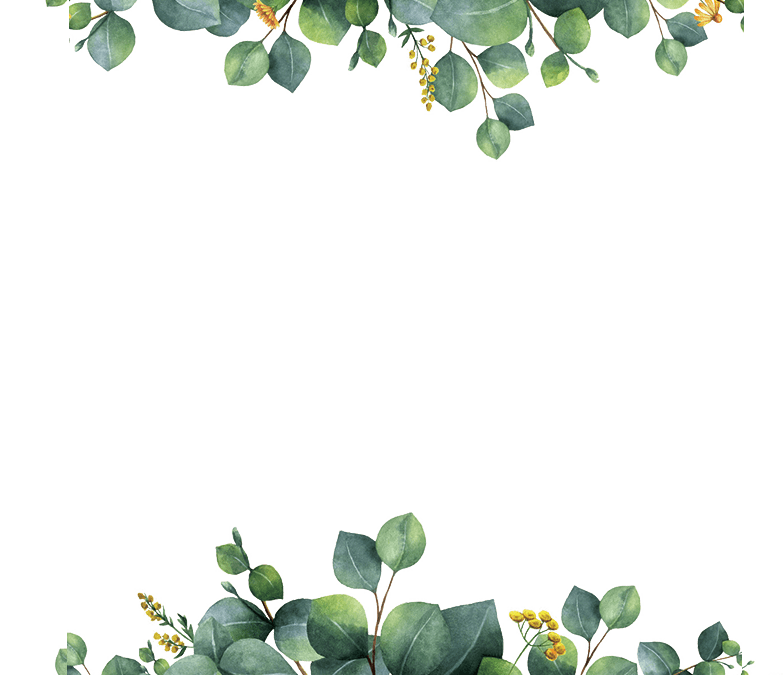 产品分类
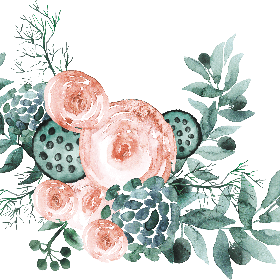 ETIAM ET COI
LOREM
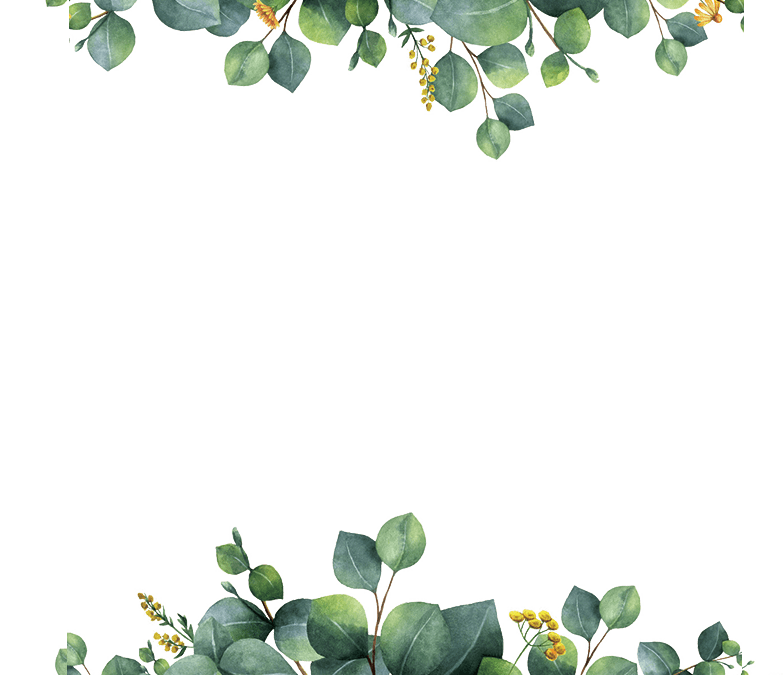 EASY AND FULLY EDITABLE
Lorem 
Ipsum 
Dolor 
Sitametus
主打产品
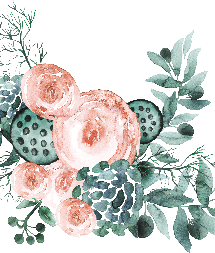 Lorem ipsum dolor sit amet consectetur adipiscing elit Etiam et convallis orci. Sed sed velit nec mi pellentesqueposuere. Donec id fermentum nisl. Nam dictum fringilla nunc, eu porttitor nisi pharetra id. Duis sed finibus augue. Sed quis augue enim. Suspendisse pretium fringilla mi a fermentu
EASY AND FULLY EDITABLE
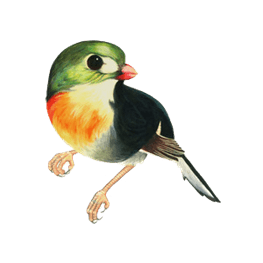 市场占有率
90%
60%
25%
10%
01
02
03
04
添加文字
添加文字
添加文字
添加文字
这里输入简单的文字概述里输入简单文字概述输入简单的文字
这里输入简单的文字概述里输入简单文字概述输入简单的文字
这里输入简单的文字概述里输入简单文字概述输入简单的文字
这里输入简单的文字概述里输入简单文字概述输入简单的文字
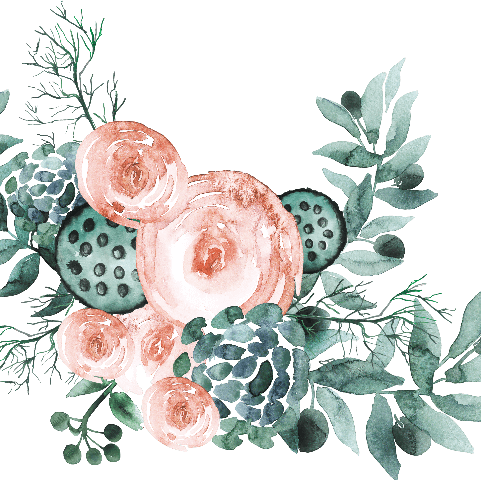 Lorem ipsum dolor sit amet, consectetuer adipiscing elit, sed diam nonummy nibh
BUSINESS
生产储运
Lorem ipsum
78%
Lorem ipsum dolor sit amet, consectetuer adipiscing elit, sed diam nonummy nibh euismod tincidunt ut laoreet dolore magna aliquam erat volutpat. Ut wisi enim ad minim
Lorem ipsum
69%
Lorem ipsum
95%
Lorem ipsum
89%
04
发展前景
PART FOUR
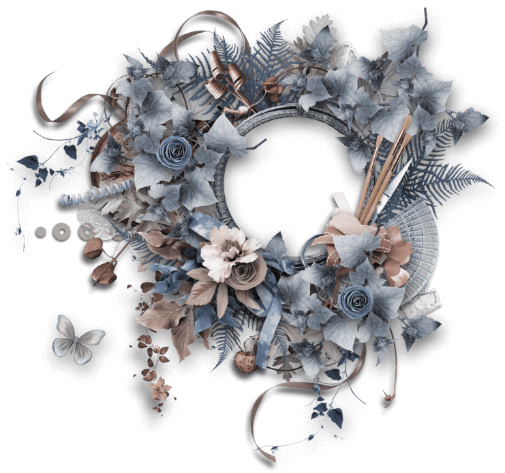 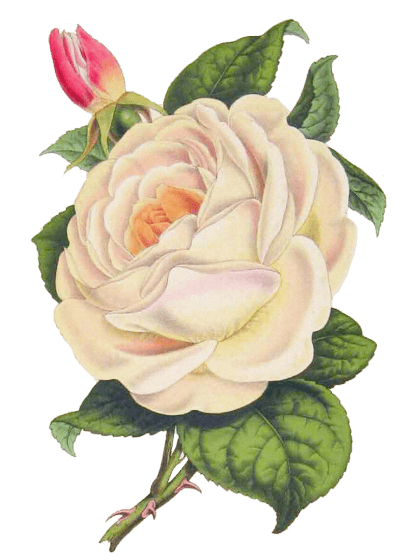 小标题一
小标题二
点击输入简要文字内容，文字内容需概括精炼，不用多余的文字修饰，言简意赅的说明分项内容。点击输入简要文字内容，文字内容需概括精炼，不用多余的文字修饰，言简意赅的说明分项内容。点击输入简要文字内容……。
点击输入简要文字内容，文字内容需概括精炼，不用多余的文字修饰，言简意赅的说明分项内容。点击输入简要文字内容，文字内容需概括精炼，不用多余的文字修饰，言简意赅的说明分项内容。点击输入简要文字内容……。
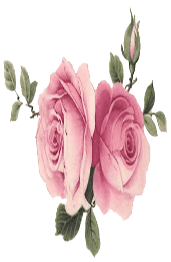 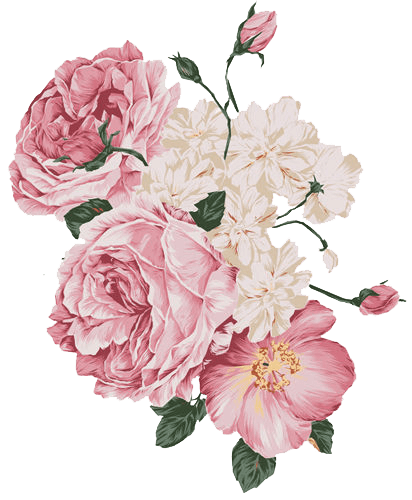 { 2020 }
{ 2022 }
{ 2024 }
{ 2025 }
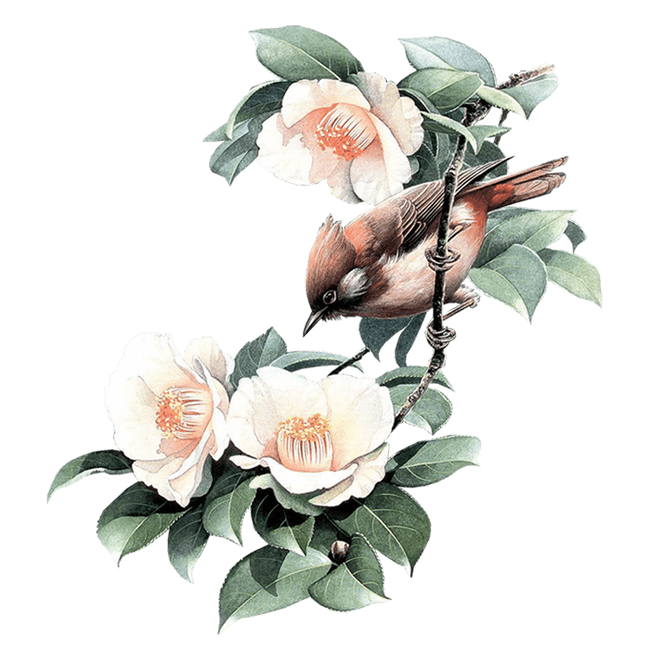 点击输入简要文字内容，文字内容需概括精炼……。
点击输入简要文字内容，文字内容需概括精炼……。
点击输入简要文字内容，文字内容需概括精炼……。
点击输入简要文字内容，文字内容需概括精炼……。
五年规划
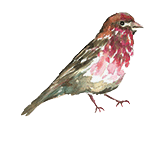 Lorem ipsum dolor sit amet consectetur adipiscing elit Etiam et convallis orci. Sed sed velit nec mi pellentesqueposuere. Donec id fermentum nisl. Nam dictum fringilla nunc, eu porttitor
产品开发
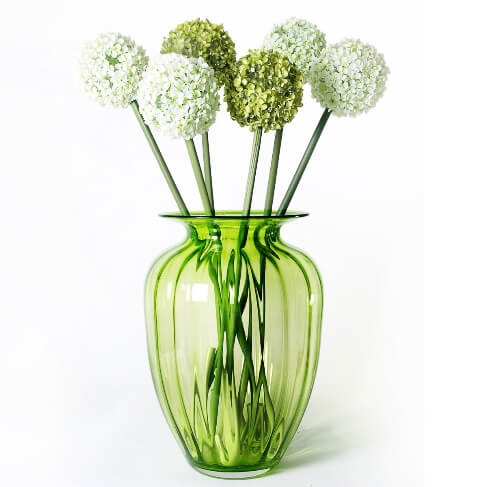 点击输入简要文字内容，文字内容需概括精炼。点击输入简要文字内容，文字内容需概括精炼……。
SUBTITLE
SUBTITLE
SUBTITLE
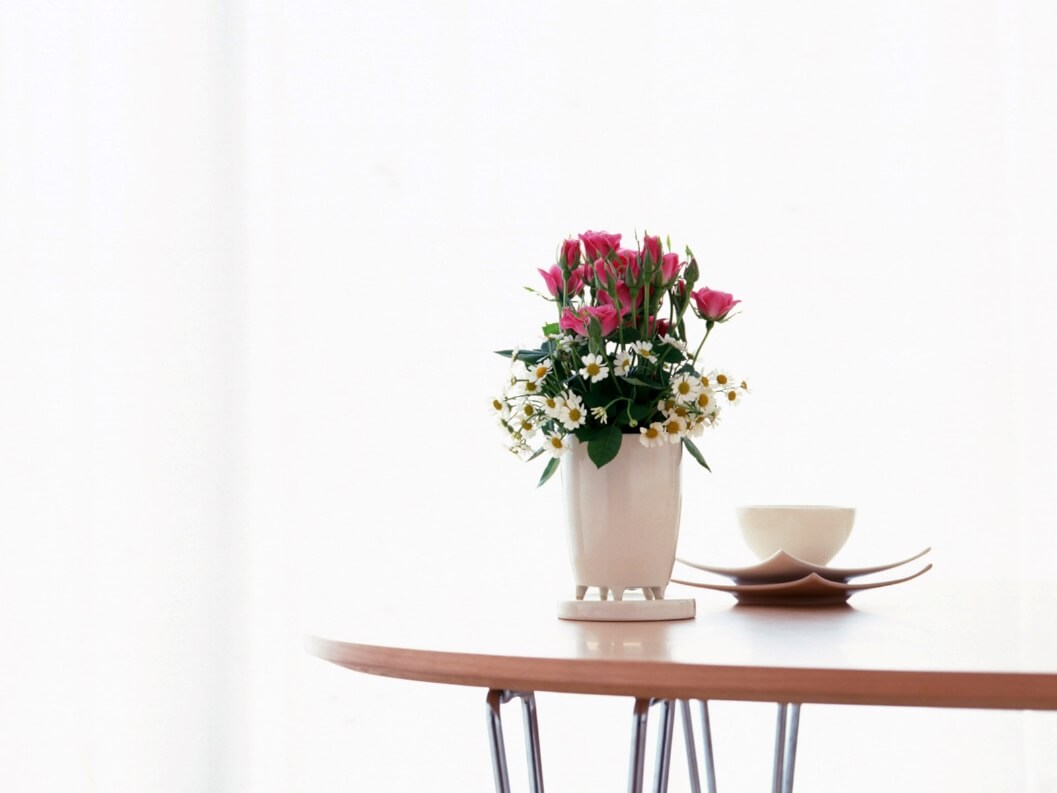 点击输入简要文字内容，文字内容需概括精炼。点击输入简要文字内容，文字内容需概括精炼……。
点击输入简要文字内容，文字内容需概括精炼。点击输入简要文字内容，文字内容需概括精炼……。
市场计划
Lorem ipsum dolor sit amet consectetur adipiscing elit Etiam et convallis orci. Sed sed velit nec mi pellentesqueposuere. Donec id fermentum nisl. Nam dictum fringilla nunc, eu porttitorLorem ipsum dolor sit amet consectetur adipiscing elit Etiam et convallis orci. Sed sed velit nec mi pellentesqueposuere. Donec id fermentum nisl. Nam dictum fringilla nunc, eu porttitor
EASY AND FULLY EDITABLE
LOREM IPSUM 
DOLOR 
SIT AMET
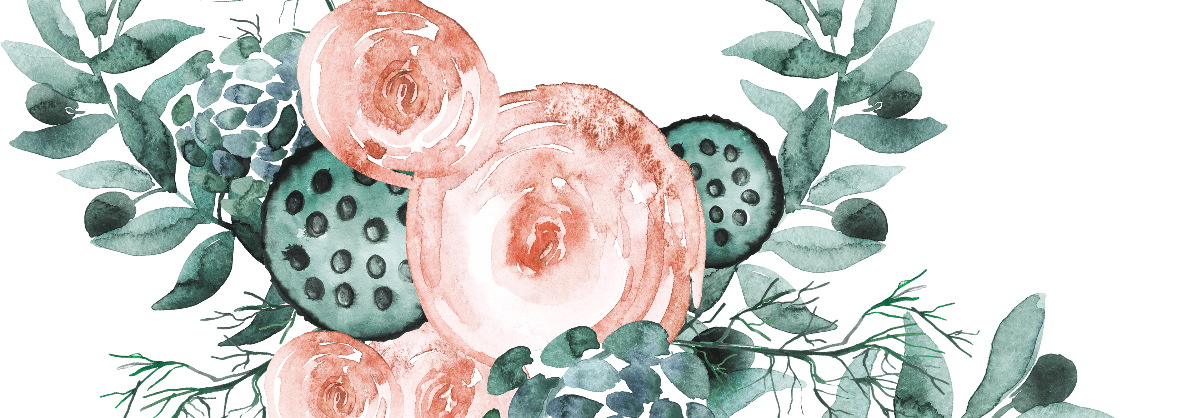 { 2020 }
{ 2022 }
{ 2023 }
{ 2025 }
点击输入简要文字内容，文字内容需概括精炼……。
点击输入简要文字内容，文字内容需概括精炼……。
点击输入简要文字内容，文字内容需概括精炼……。
点击输入简要文字内容，文字内容需概括精炼……。
未来发展
Lorem ipsum dolor sit amet consectetur adipiscing elit Etiam et convallis orci. Sed sed velit nec mi
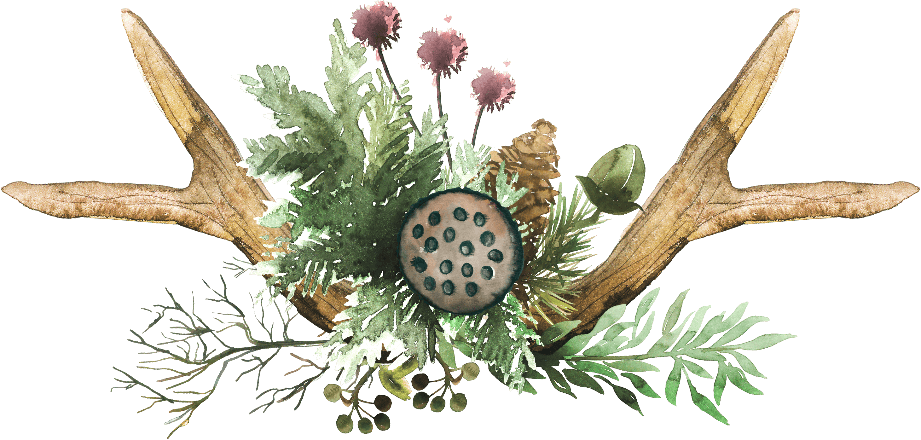 公
司
Lorem ipsum dolor sit amet, consectetuer adipiscing elit, sed tincidunt ut
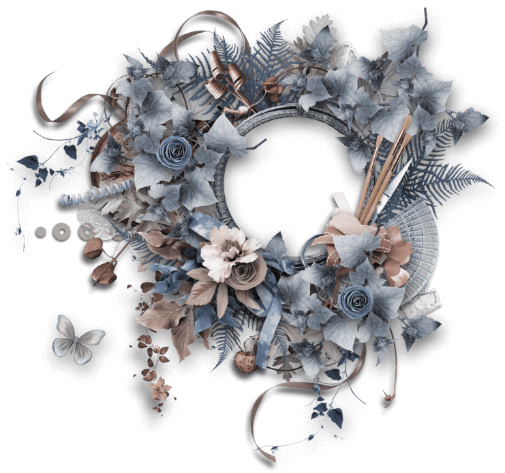 简
介